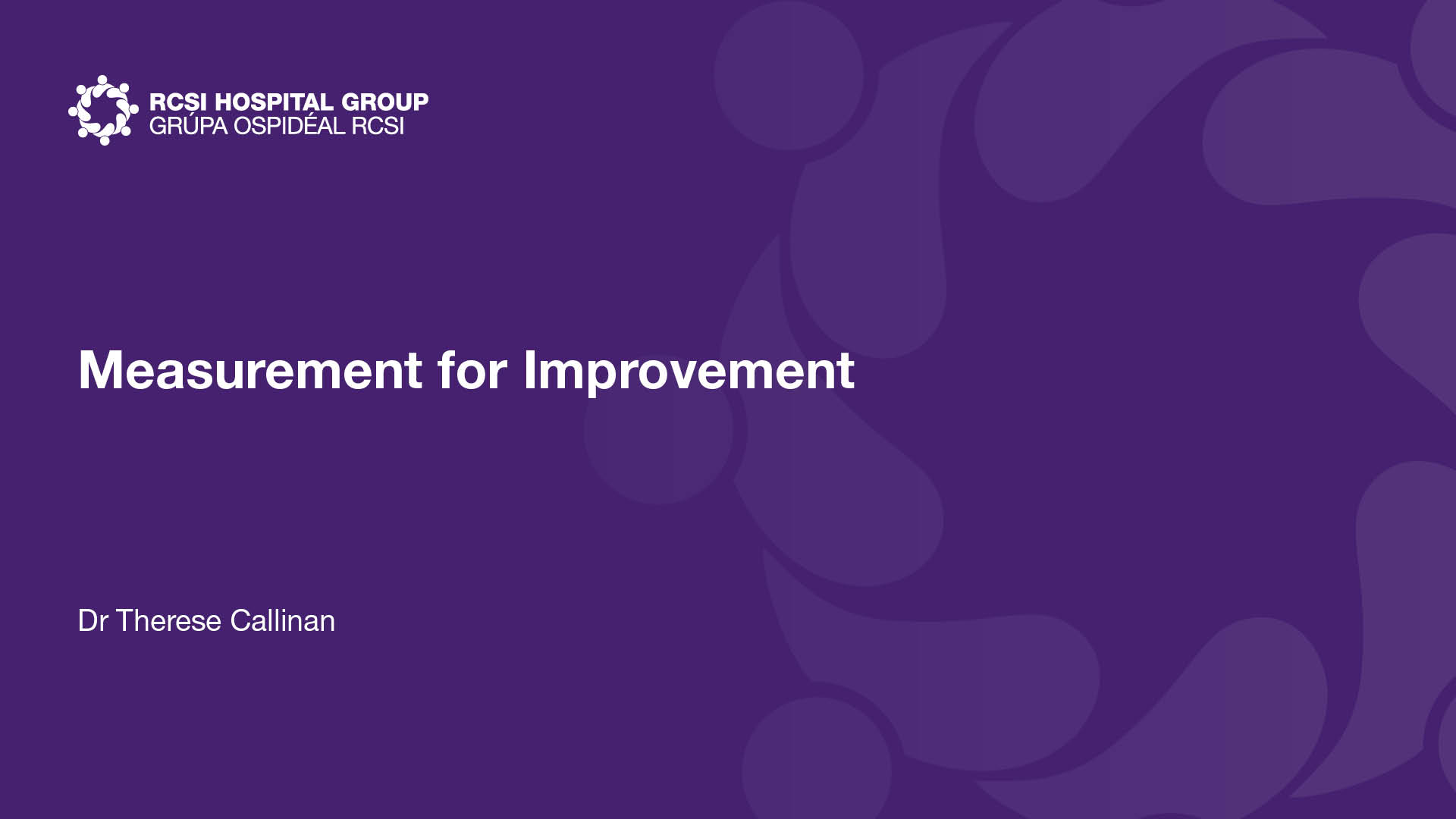 [Speaker Notes: Good Morning everyone – I will just start by welcoming you all to the Group.  My name is Suzanne Daly and I currently work as the Performance & Project Lead in the Quality & Safety Directorate and joined the group in its infancy back in 2015. I am responsible for the group QPS performance metrics and have more recently joined Therese in her QI work and my contribution will be specifically involved in measurement and data collection. In a nutshell - What I seek to do is turn complex data sets into easily interpretable bite size pieces of information to assist teams in interpreting how our hospitals are performing in key areas and inform their decision-making.]
What is Quality Care ?
Institute of Medicine 2006
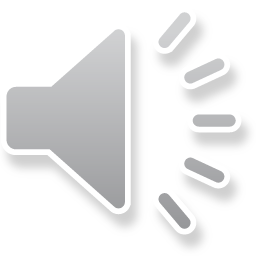 [Speaker Notes: Before moving into the practice of QI ,I will briefly explain what quality and quality improvement in healthcare mean. The IOM in 2006 identified 6 aims or domains of quality. These include the provision of ….Don Berwick founder of the IHI  suggests that our efforts for change should focus on improving one or more of these aims of quality. Thinking about your area for improvement look at which of these aims, and there may be more than 1 does your work sit. I have found that aligning our improvement efforts to the concept of quality is 
Guides us on how to improve the quality of service for patients
Is helpful in engaging staff in improvement, 
Reassures you that the purpose of your work is improving quality, 
Makes achieving quality care  practical, realistic and doable by all staff.]
What is Quality Improvement ?
Definition-
Combined and unceasing efforts of everyone: healthcare professionals, patients and their families, researchers, commissioners, providers, and educators, to make the changes that will lead to:

better patient outcomes, 
better experience of care, and
continued development and supporting of staff in delivering quality care” 
( Batalden and Davidoff 2007)
Effort of everyone in healthcare to make change
[Speaker Notes: Moving from understanding quality to proactively doing something to improve quality brings us to this definition of ‘QI’ .This is a frequently used definition of QI by . Summarising  the important elements in this definition suggests that it

1.It requires Unceasing effort of staff to make meaningful change , improving quality takes time, requires resilience and it is not always easy or straight-forward. 
2. Furthermore it relies on Collective involvement of your team and at times a wider team  to support and most importantly commit to improvement  is also essential,
3. Above all it Needs to Patient centered-considering what does the patient want or deserve to be improved through including the voice or the involvement  of the patient –
4. And finally evidence based practiceshould be included where available

Quality improvement is about making change that will result in]
What is required for Quality Improvement
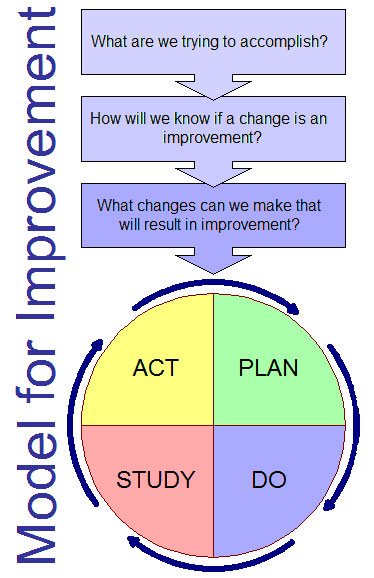 [Speaker Notes: The Science of Improvement

AS- Understand the system- look at you ward/unit /depatrmet and think about
Practices-how we do things -----------Is it the way we do the work. i.e do patients falls because we don’t risk assess them/ poor   discharge- pt education or we don’t work as an MDT for complext patients 
Relationships- whom do we work with alot
Who are we connected with---------- if we want to make a change will it affect work in other department i.e. we decide that all day-patients being admitted for surgery must queue and be registered on a fcfs basis regardless of the time of surgery
	What are we good at
	What could be better----------------This helps us to understand a problem-Not working on assumptions

Variation- what does our data tells us, does it help us to understand the problem looking to address

Knowledge- what do know and understand about the focus area / the problem-------Your building up you facts or your knowledge asn really importantly as you go through you QI initiative – continue to build

Psychology- people – human side- relationships- experience of previous improvement work- how they can be motivated, influenced- you can follow the process but you have to win-winning hearts and minds]
The Importance of measurement in improvement
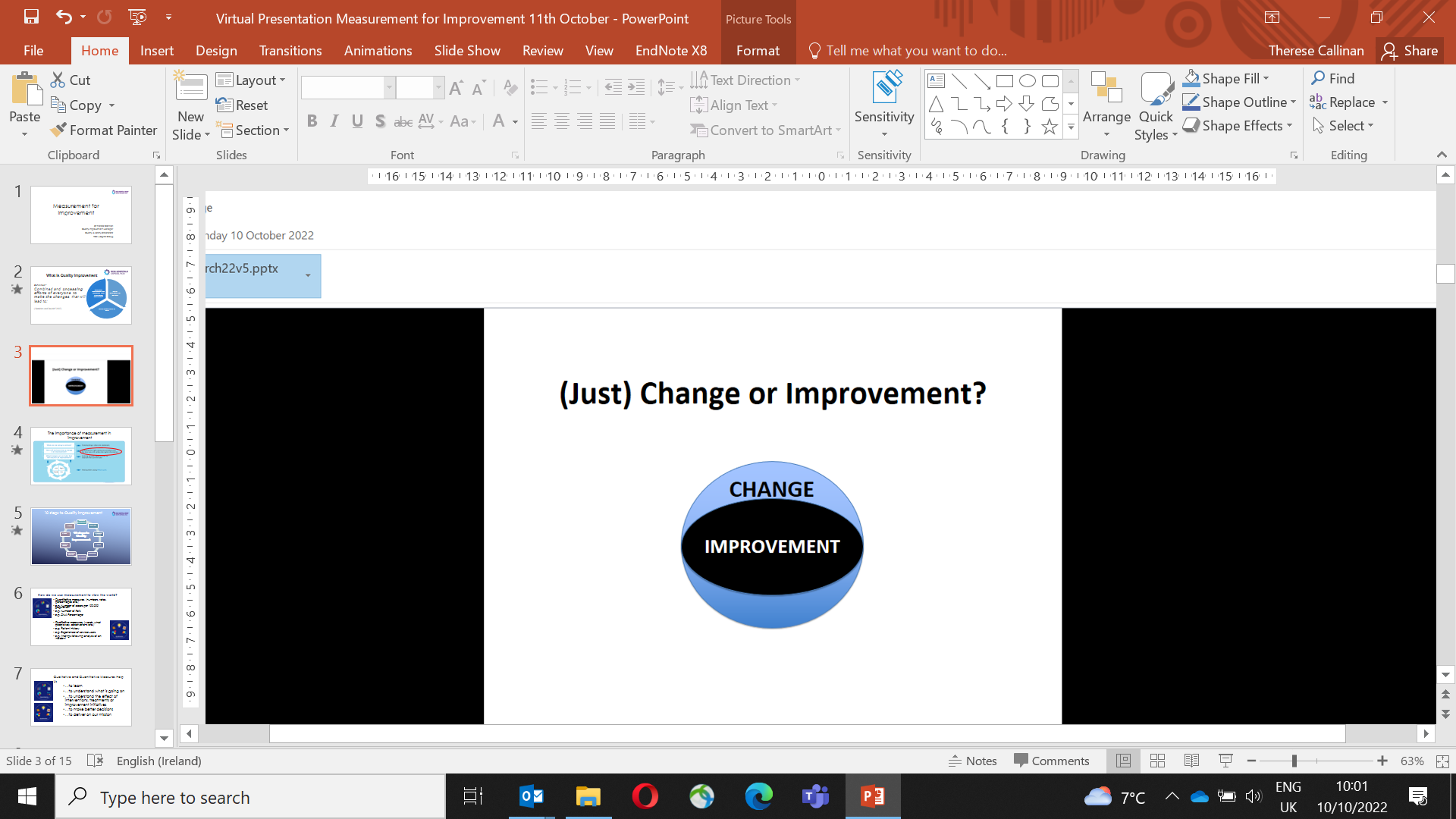 We need to know/prove that the change has led to improvement- 

Not just change for the sake of it.
Reference: Dr Gavin Lavery, RCSI QPS Conference March 2022
Types of Measurement
Quantitative measures (numbers, rates, percentages etc.)
e.g. Number of Falls
e.g. DNA Percentage
  

Qualitative measures (what people say, observations etc.)
e.g. Experience of service users
e.g. findings following analysis of an incident
How will you know the change has led to improvement-
To determine if improvement has been achieved , there needs to be measurement.
[Speaker Notes: Also focus on collecting baseline measurement  to understand what performance is like at present]
Measurement Plan
[Speaker Notes: The first step in data collection is your generating a measurement plan - Decide your aim and choosing your measures – you need to consider what your measures are.  
In this initial stage you need to ensure someone is named to collect the data, Where will the data come from, when will we collect it and how often.  


Good Outcome measures are linked to your aim – they generally reflect how the aim is achieved. Example might be to reduce the number of serious falls in Ward X by 50% by 2022.  One of the process measures might be to observe whether the call bell is in sight and reach and correct footwear is worn, is the room free of clutter?  Balancing measures is essentially checking for unintended consequences and an example of this might be an increase in pressure ulcers Ward X.]
Draft Measurement Plan
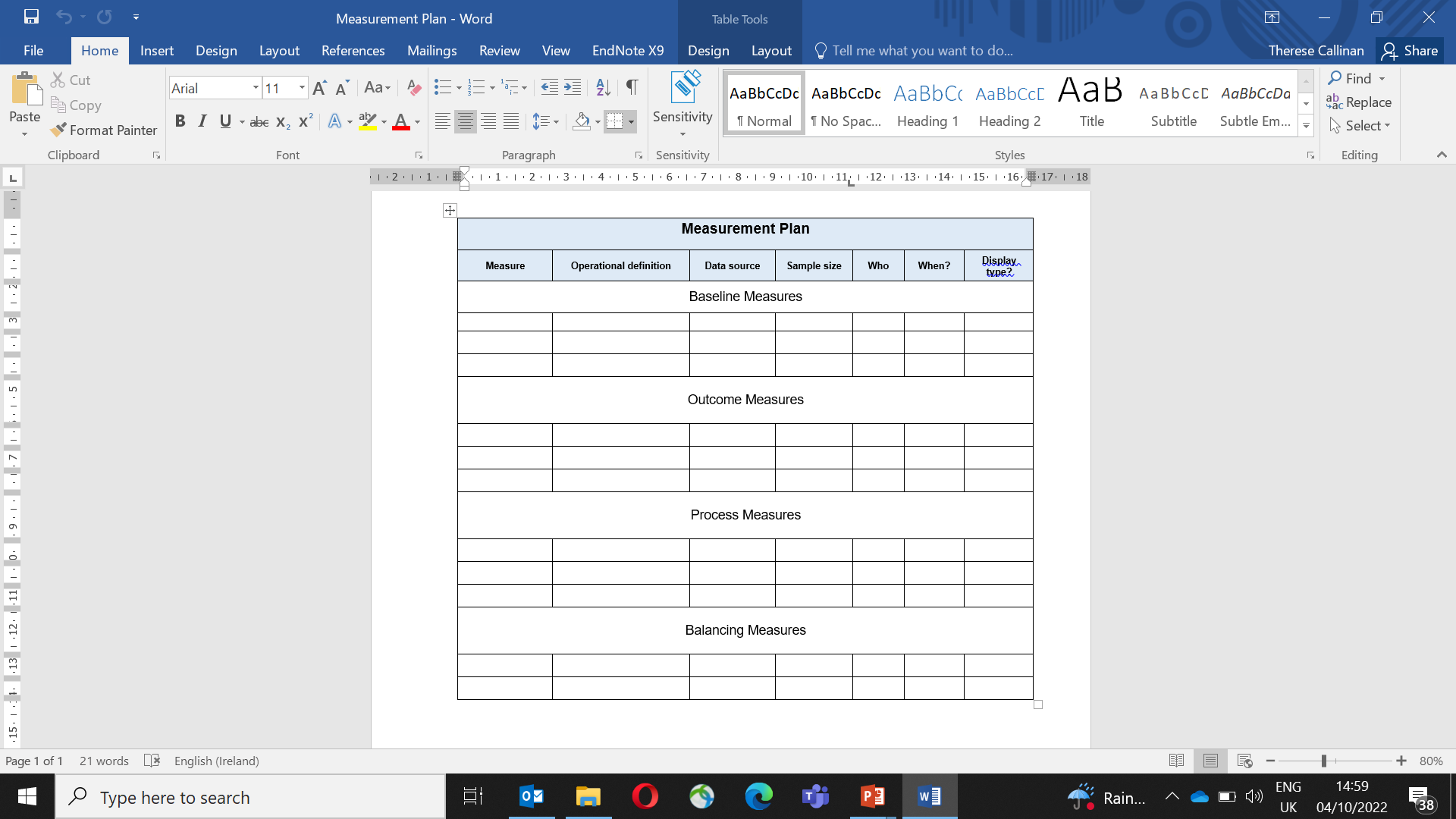 How will data be collected
Who is going to measure 
When are measures recorded
Where are measures recorded
How will the results be presented
Who is the audience
Falls per month on 1 ward
Causes of Falls on 1 ward in 2021
Include Measurement in your aim
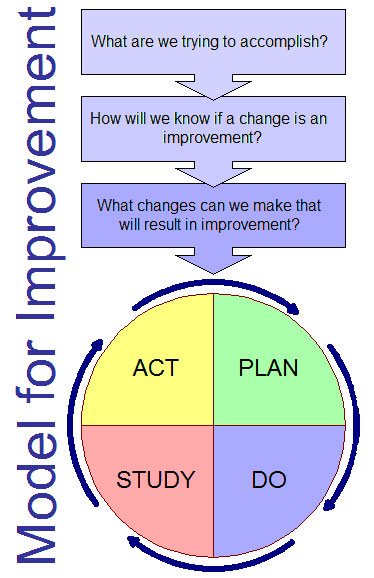 The aim is to:
Reduce the median number of falls per month on xxx ward from 5 to 3 by the end of December 2023
Planning phase of a PDSA
Provost and Murray (2011) recommend the following actions as part of the planning stage:
Agree the objective of the PDSA cycle
Define specific questions to be answered in the cycle
These questions describe the teams predictions about the changes that will be tested

The basics:
Who will schedule and conduct the test?
Exactly what changes will be made?
Where will the test be conducted?
When will the test be done?
How long will the test run for
What resources are required to run the test
Who needs to be communicated to about the test
Is training required? How long will this take
What data will be collected to answer the questions in the cycle?
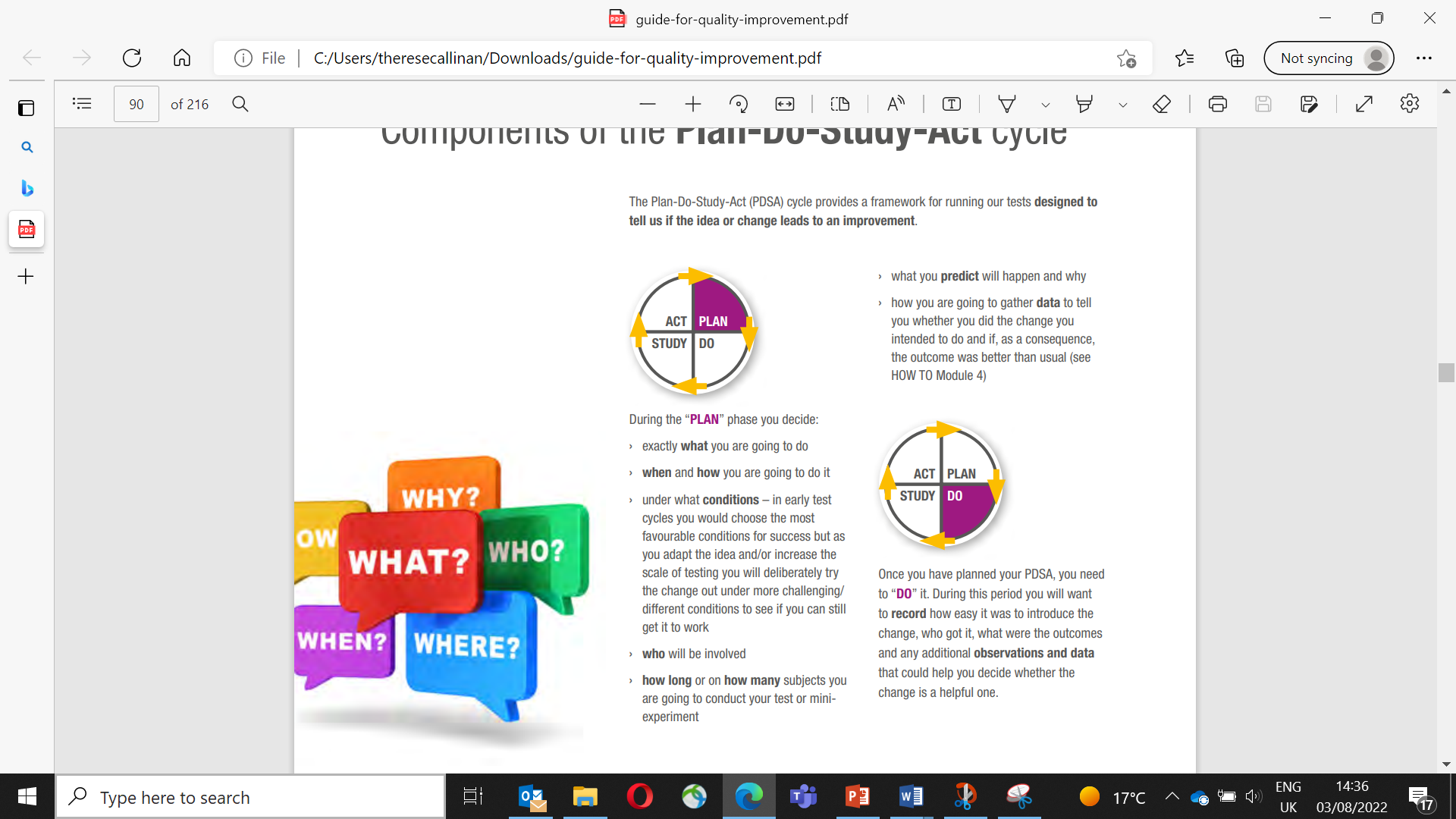 Plan
Do Phase of the PDSA cycle
The Do phase
Test is performed
Problems are documented
Observe for new ideas
Collect  data.
Study phase of the PDSA cycle
The Study Phase
Ask what happened when you ran the test
Were you able to run the test- 
Analyse data both quantitative and qualitative 
Was there an improvement in the outcome measure when you ran the test
Process Measure- Was the change tested
Compare the findings to your predictions
Was there any negative consequences with running the test
Summarise what you learnt
y
Falls Safety Cross January 2022
xxxx Ward
xxx Ward
Measuring Why something happens
Falls Assessment within 24 hours of admission.
Improving
The Outcome Measure
Why use a Run Chart ?
An important part of using run charts is the identification of non-random or unusual patterns in the data. 

These are patterns that are unlikely to have occurred by chance alone, and so can be considered ‘signals’ of change.
What is a Run ?
A Run is a series of points in a row on one side of the centre line 
(Median)
Non-random 
Patterns that are unlikely to have occurred by chance alone

Signals of change

Must apply all 4 rules
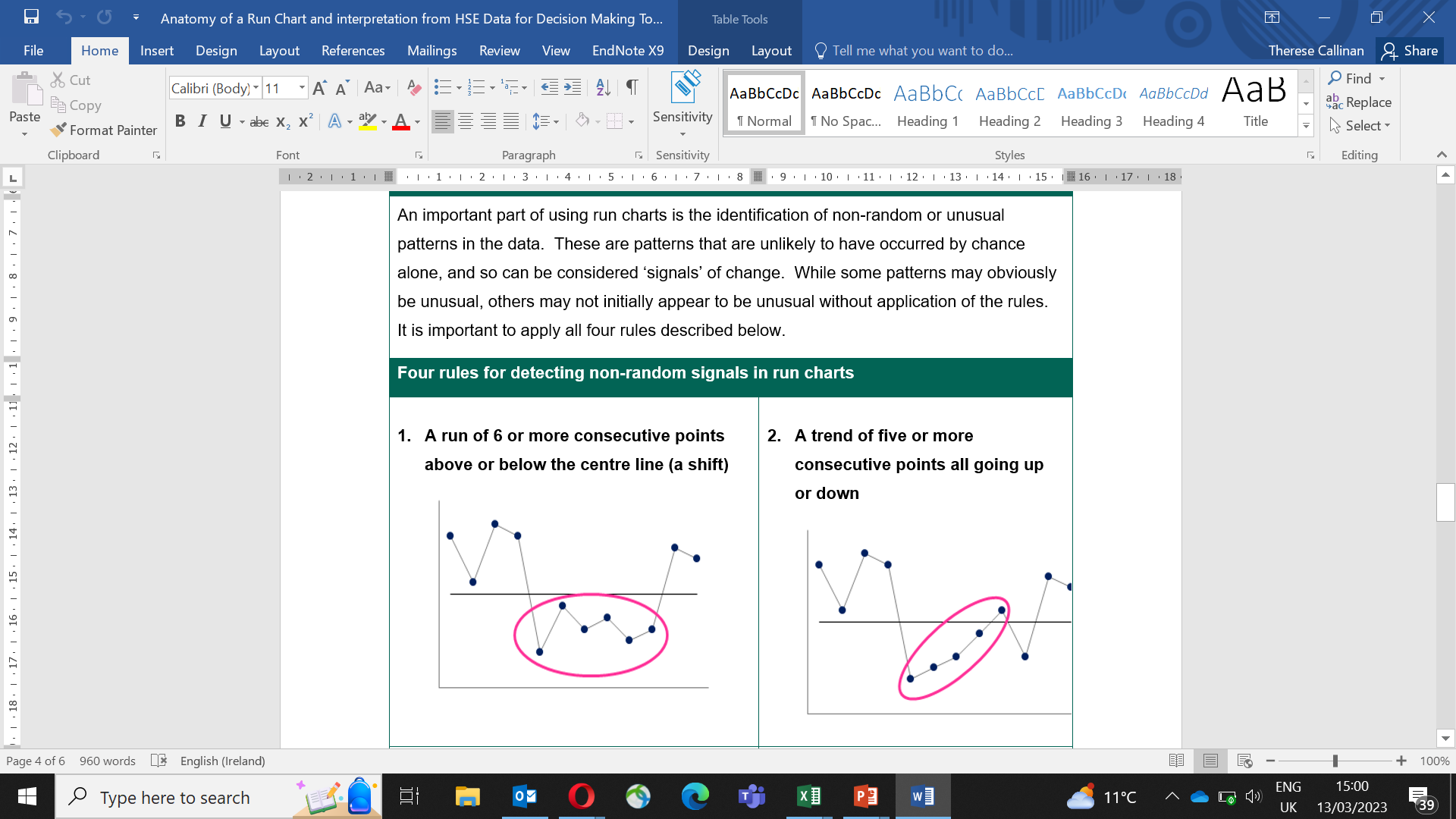 A Shift- Do not count data on the centre line

A Trend- Like Values do not add to or break a trend
An astronomical data point (an obviously different value that everyone would agree is highly unusual)
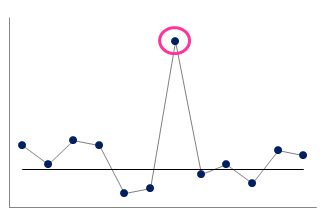 Remember
Time spent planning your measurement strategy will help avoid problems later

Sometimes the opportunity to measure can be missed if the measurement plan is not clear

Be aware of the burden of measurement
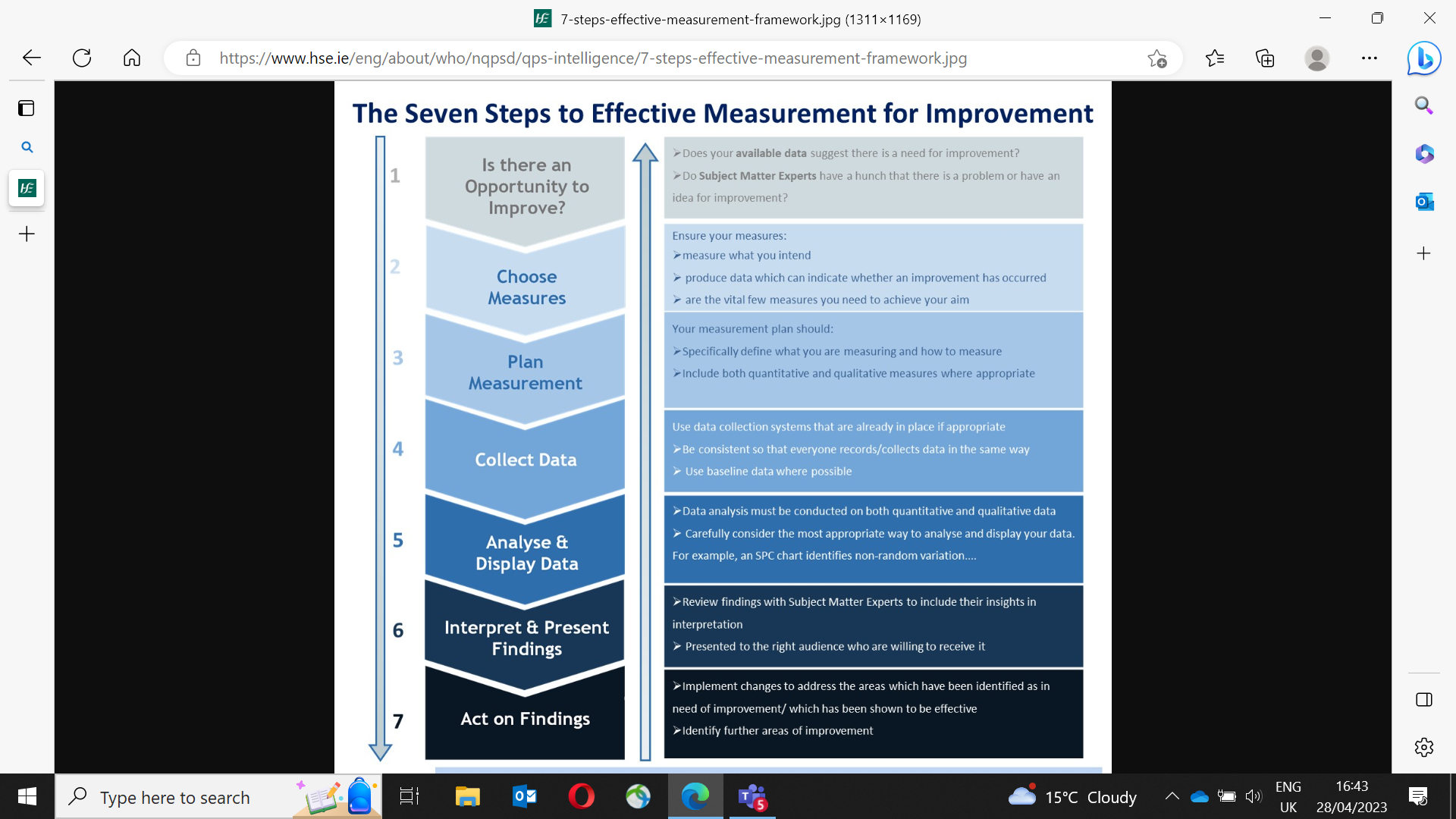 HSE website, seven steps to Effective Measurement for Improvement
Why Measure for Improvement?
‘All improvement involves change, not all changes are improvements’
Batalden & Davidoff Qual Saf Health Care. (2007)
‘Seek Usefulness, not perfection in Measurement’
Nelson et al., Building Measurement and Data Collection into Medical Practice. (1998)
[Speaker Notes: Next piece we will look at is Measurement for improvement - Why do we measure for improvement – Simple answer, You cant improvement what you cant measure!! - Data is needed to understand the quality of care we are providing, what we need to think what needs to be captured to see if care is improving, how to interpret the data, and down the line Therese and myself will be available to provide some guidance for doing this more effectively.
Batalden & Davidoff says….  Nelson et al state…. And obviously this differs from Performance data which should be as close to Perfect as you can get! (Accurate / Robust)]
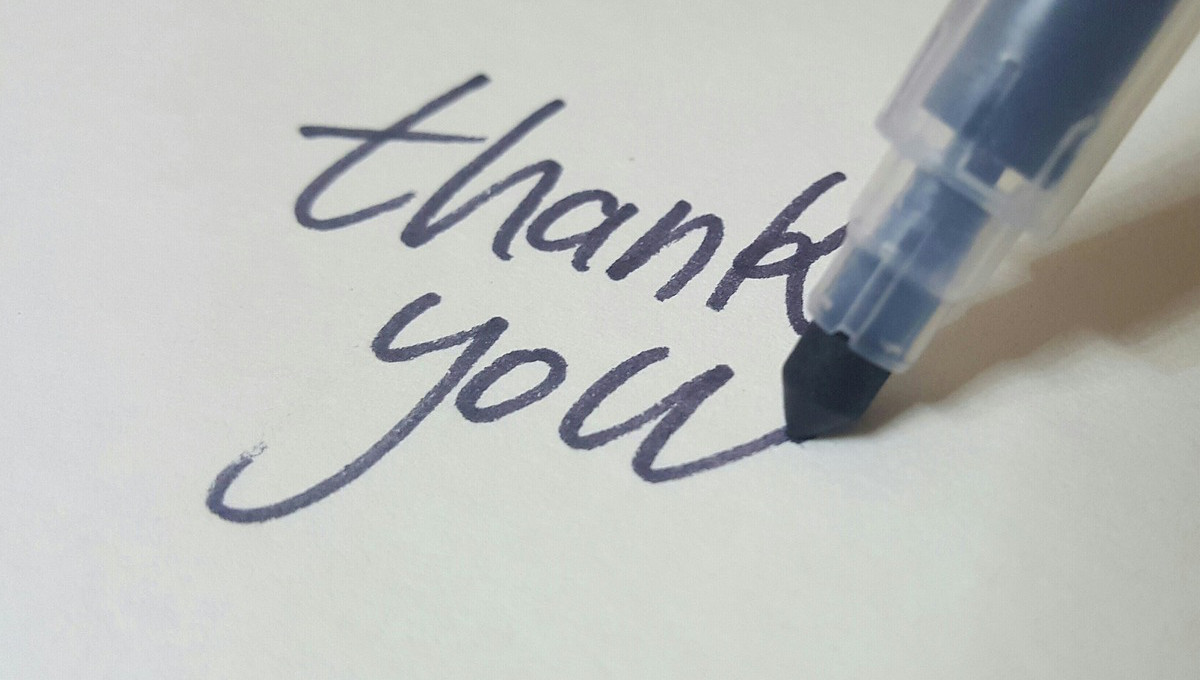 [Speaker Notes: Qi is a skill, the more you do it the better you get and a combination of practice and learning some of the theory of QI helps to build knowledge on QI, and will therefore growing a culture for improvement.

The IHI use a phrase relating to QI, that it is ‘all teach, all learn’. I leave you with an invite to contact me if you can contribute your learning from undertaking QI work.]